PHÒNG GD VÀ ĐT THỊ XÃ BUÔN HỒ
TRƯỜNG MG HOA CÚC
HOẠT ĐỘNG LÀM QUEN VỚI TOÁN: 

Đề tài: Đếm đến 2 nhận biết số lượng
Giáo viên :Trần Thị Nguyệt
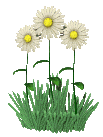 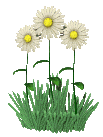 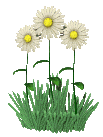 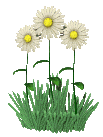 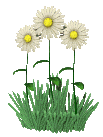 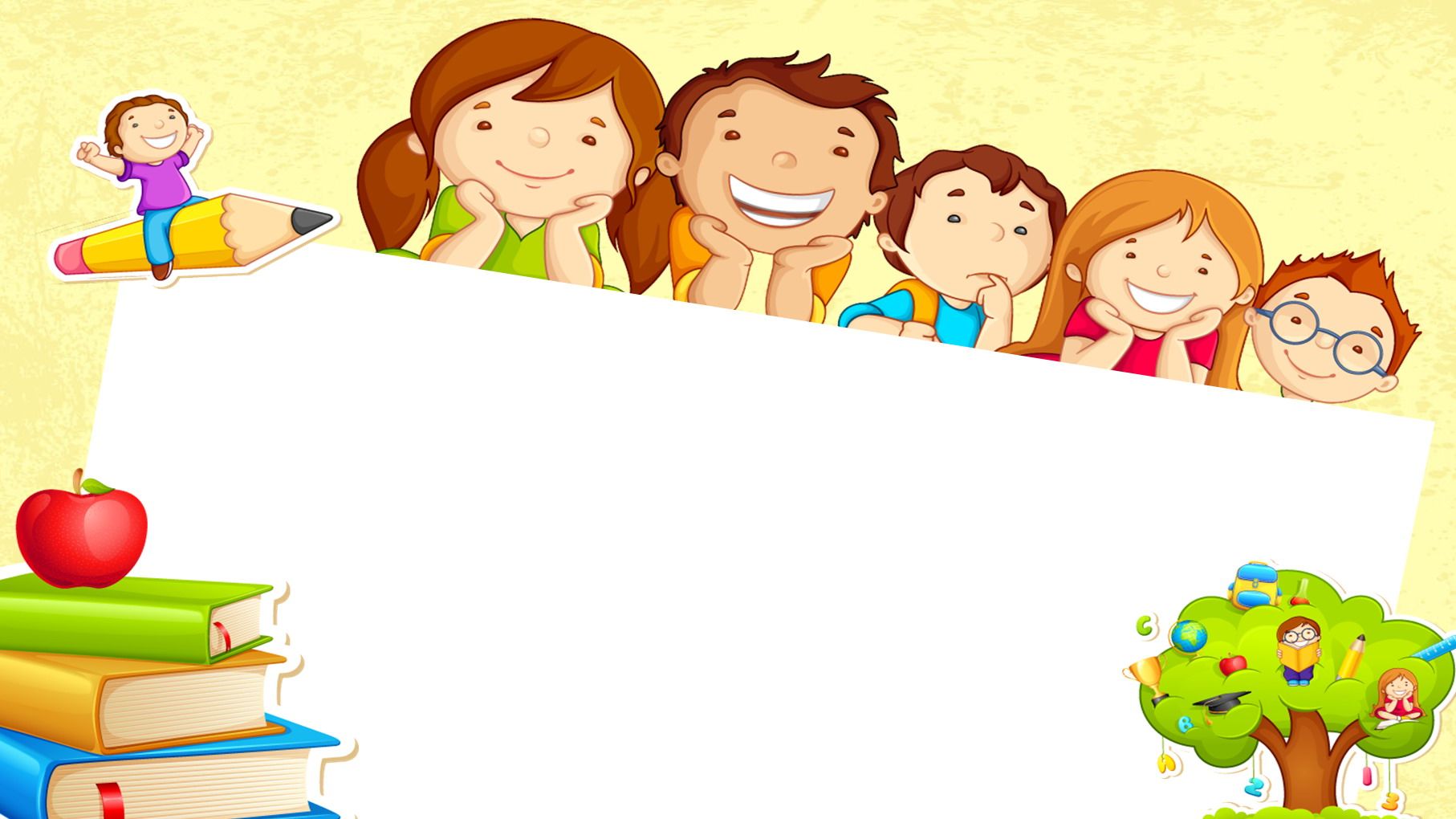 Ôn: Đếm đến 2  
          Nhận biết số lượng 2
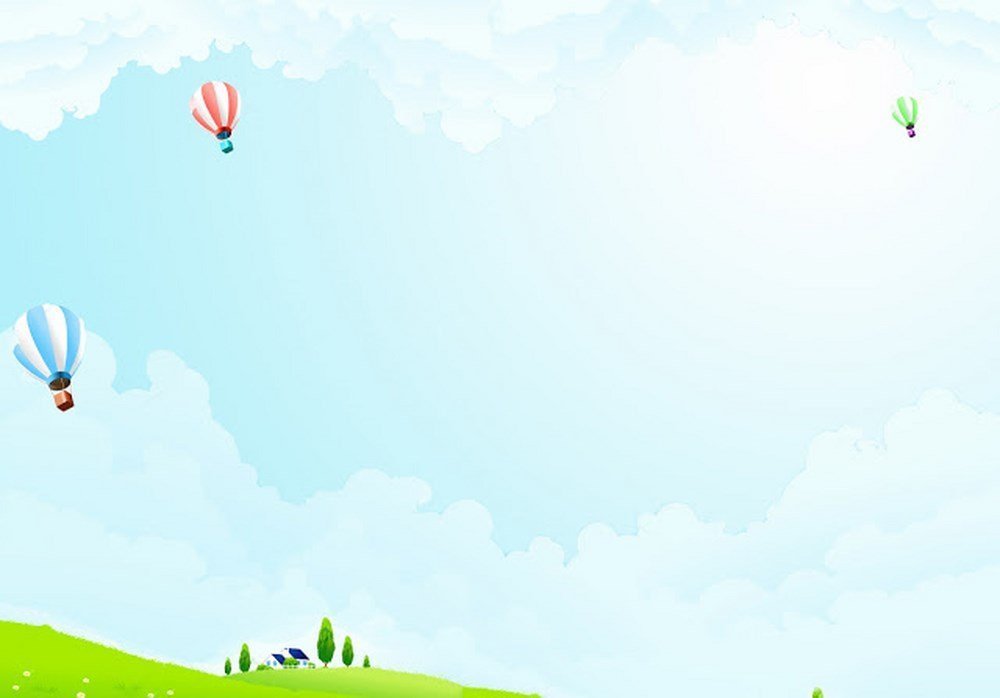 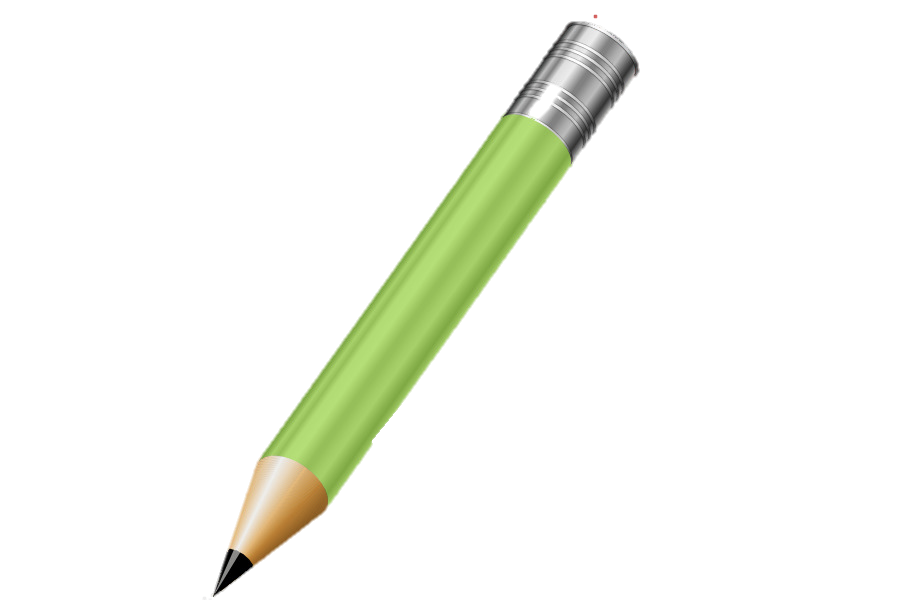 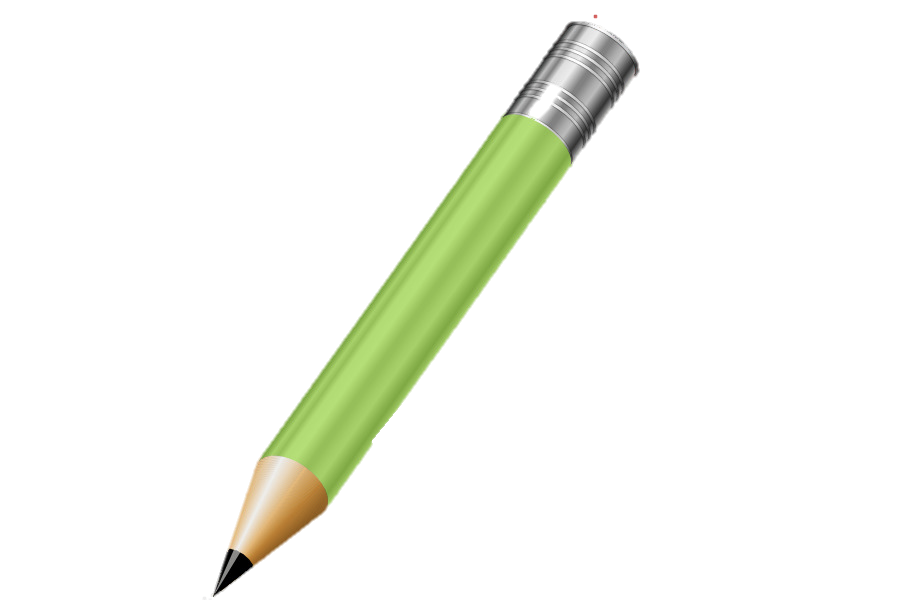 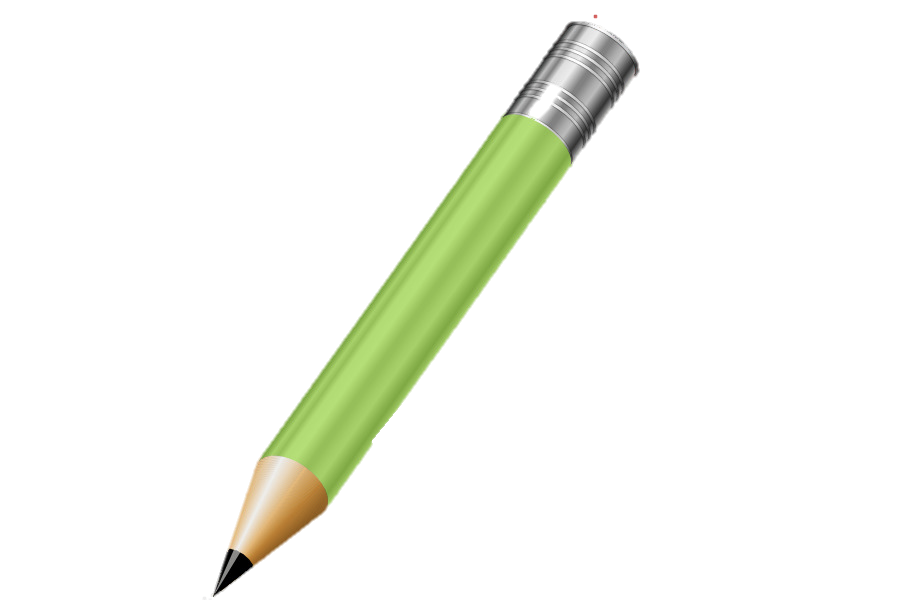 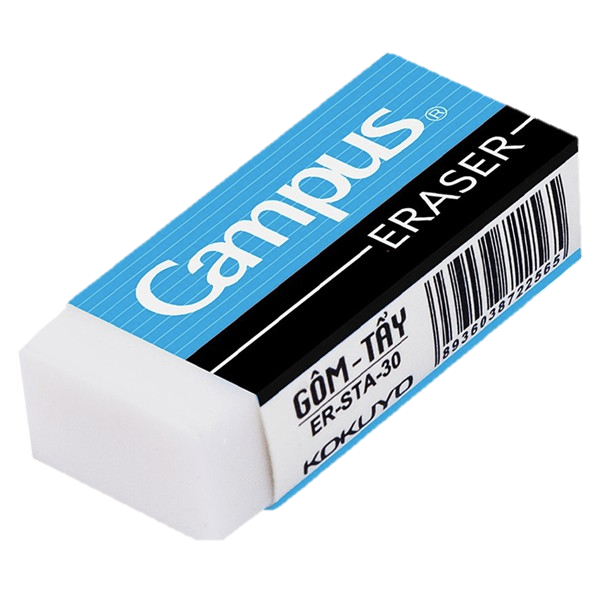 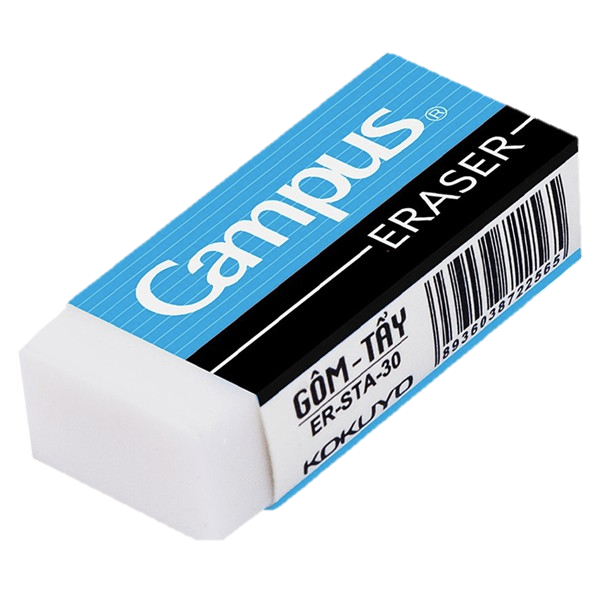 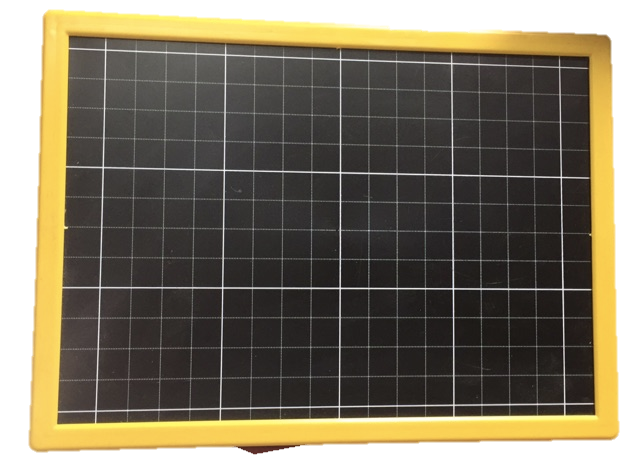 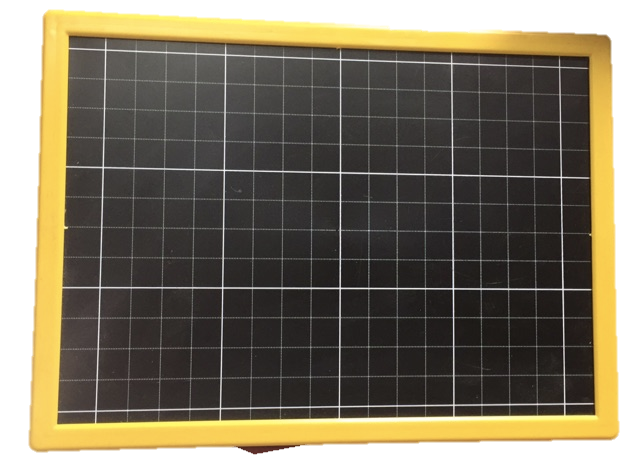 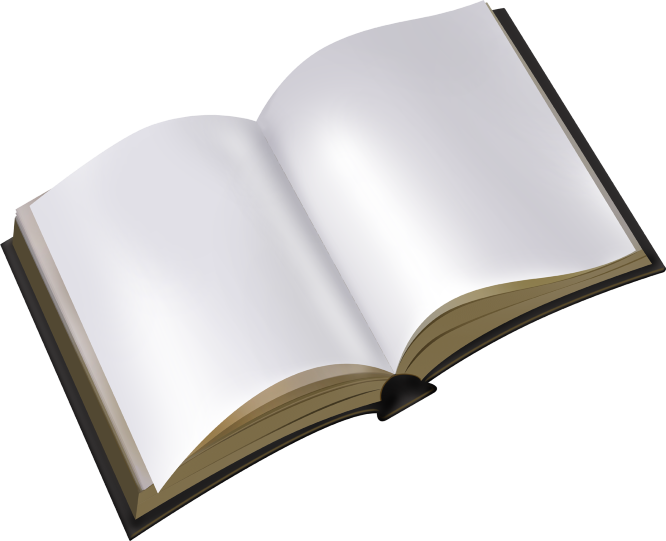 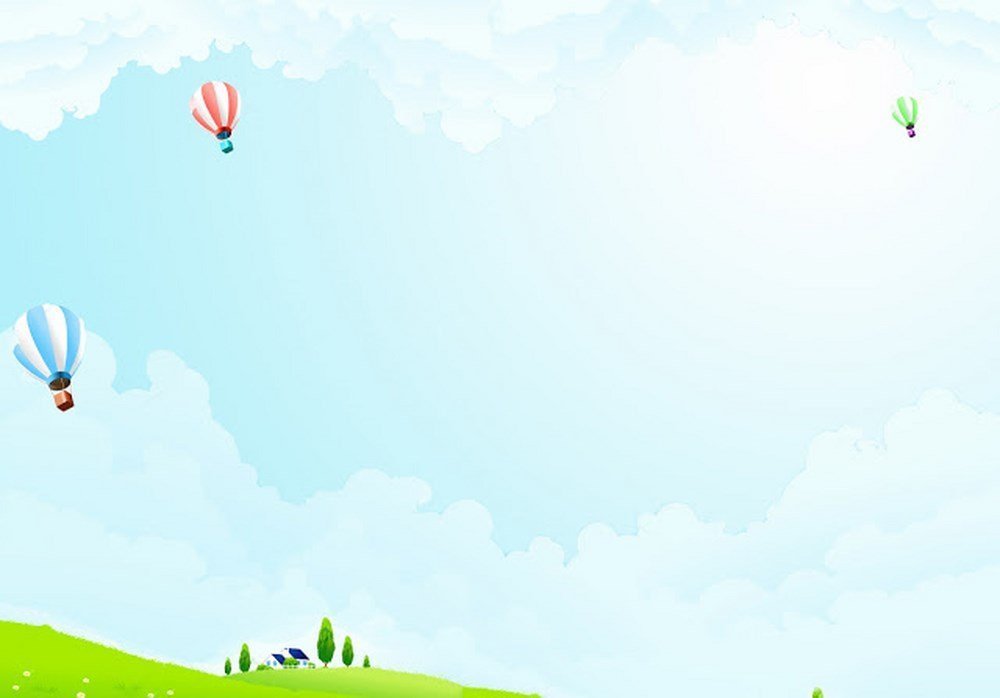 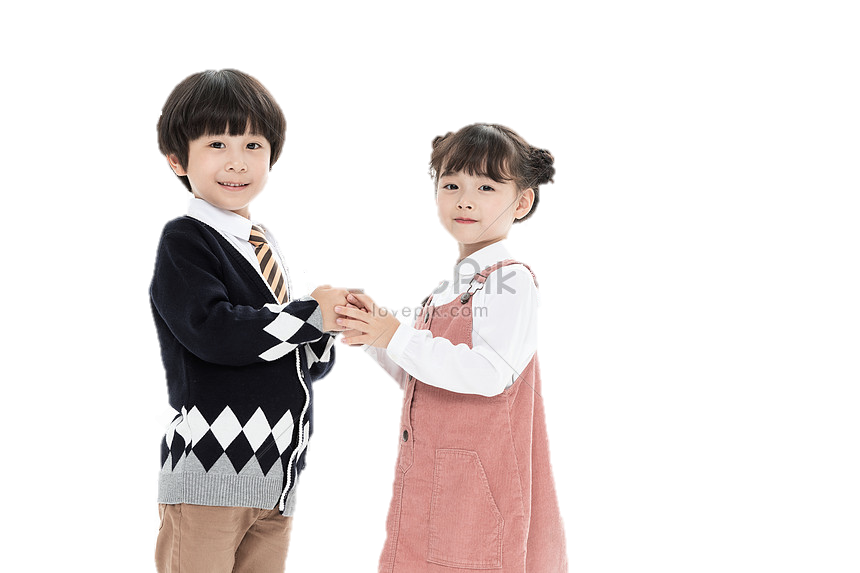 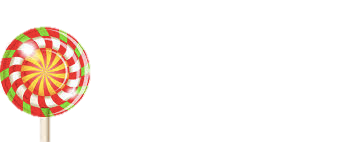 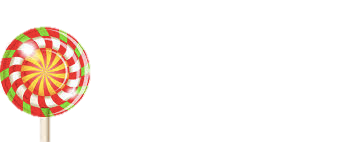 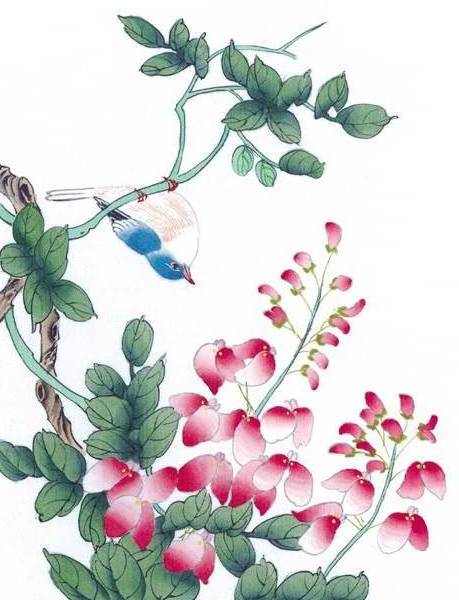 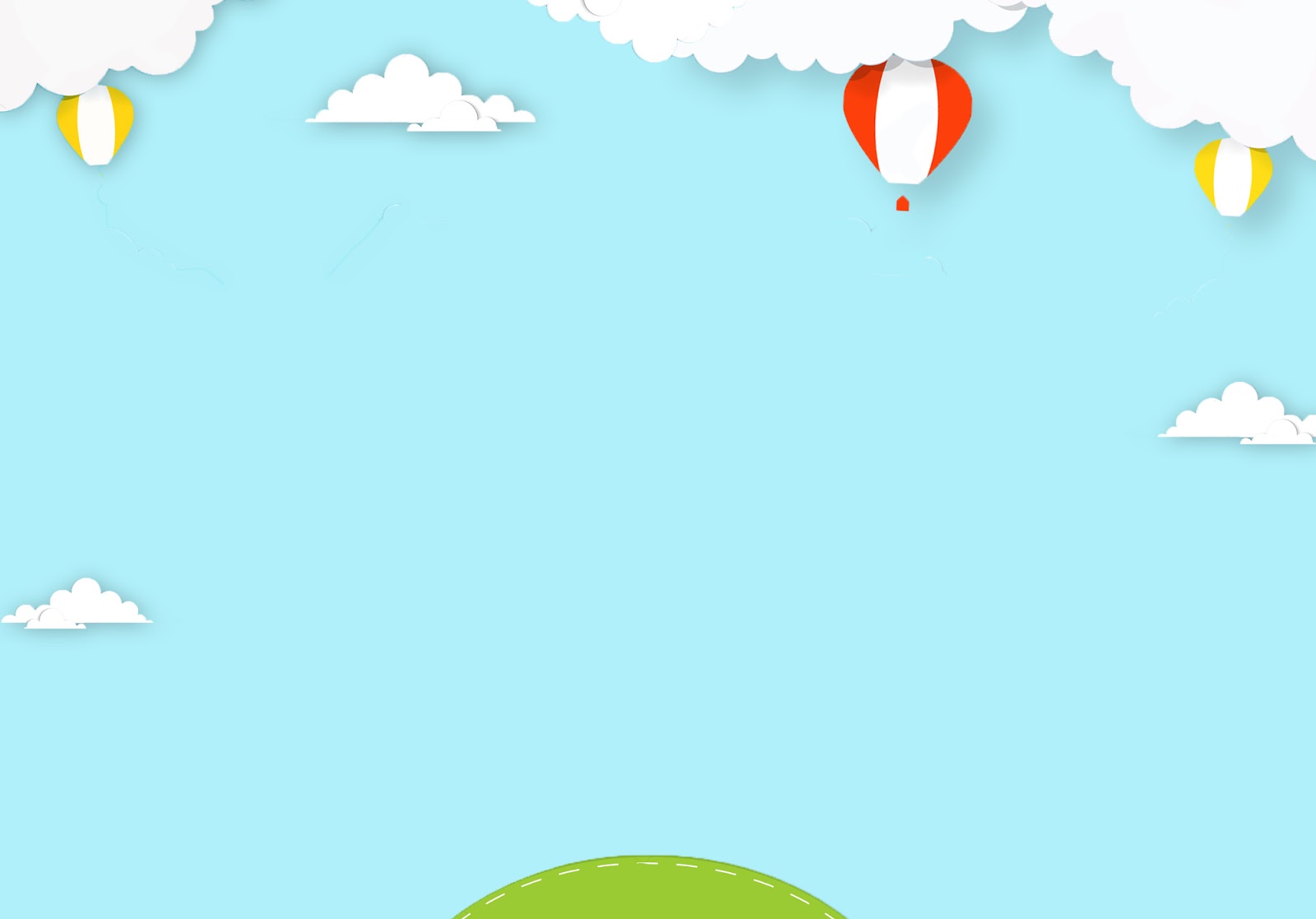 Tách gộp 2 nhóm trong phạm vi 2
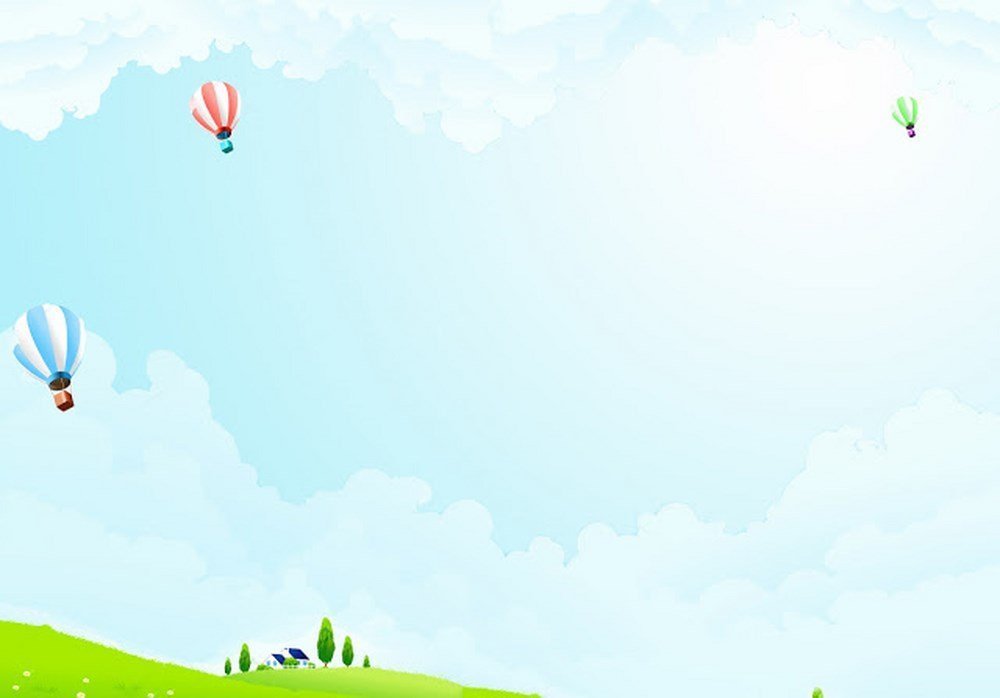 1
1
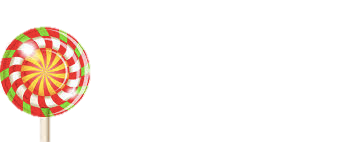 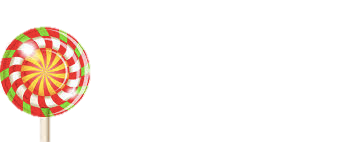 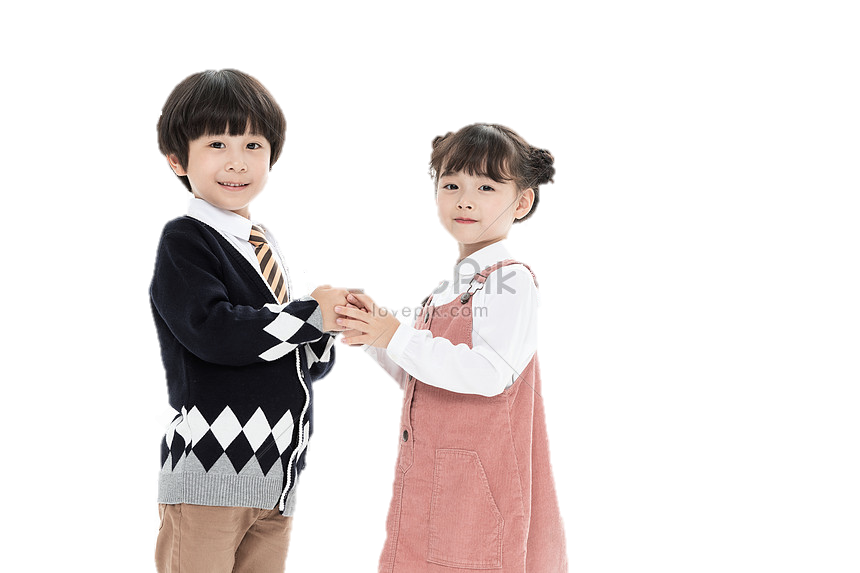 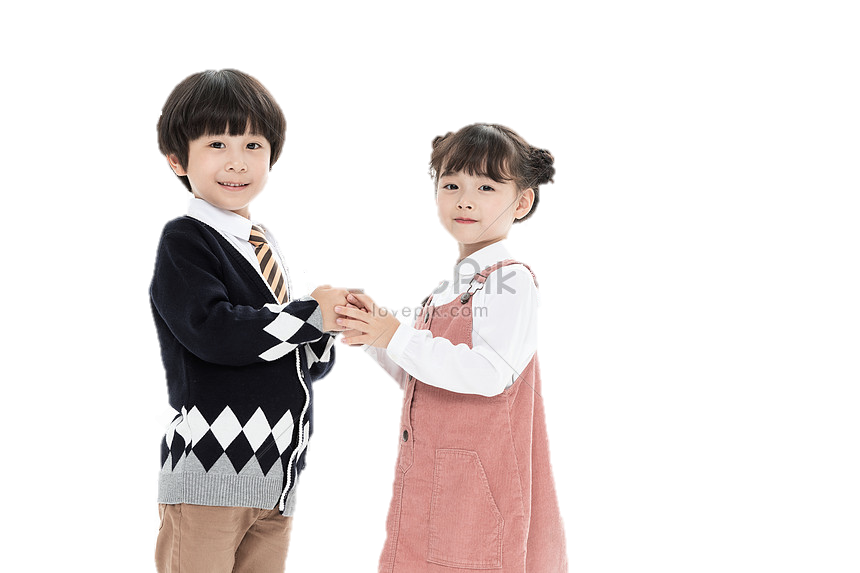 2
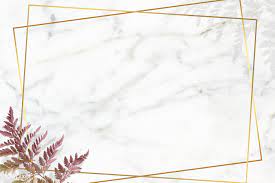 1
2
1
1
1
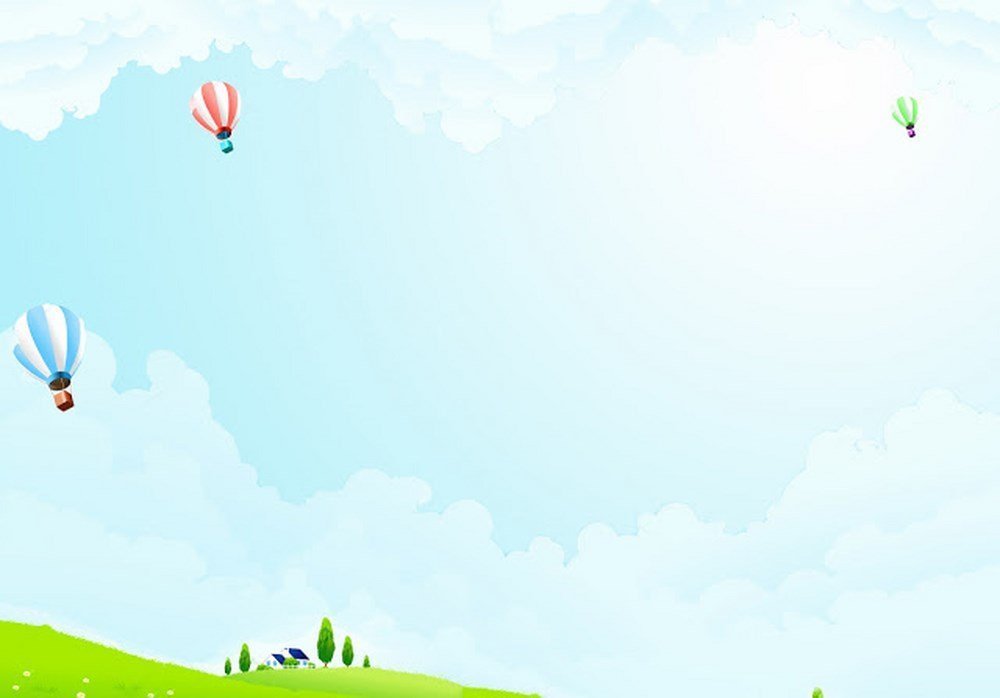 1
1
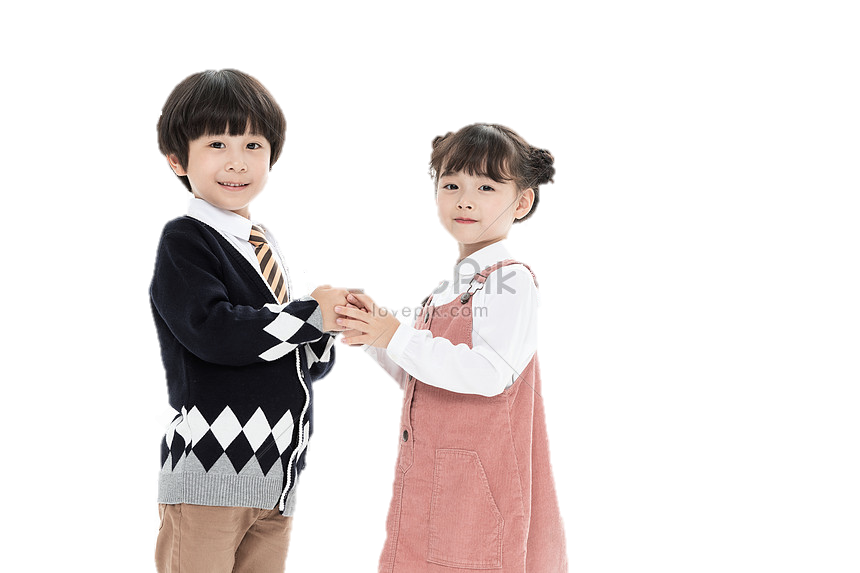 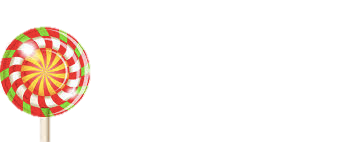 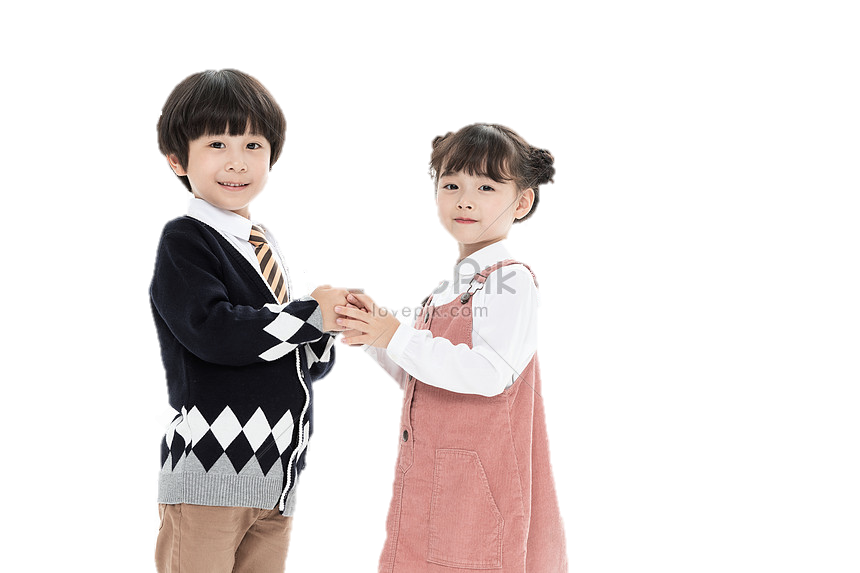 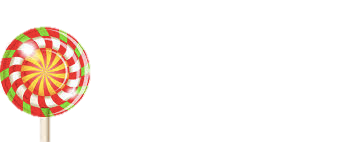 2
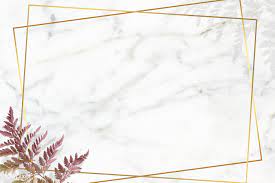 1
1
2
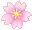 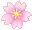 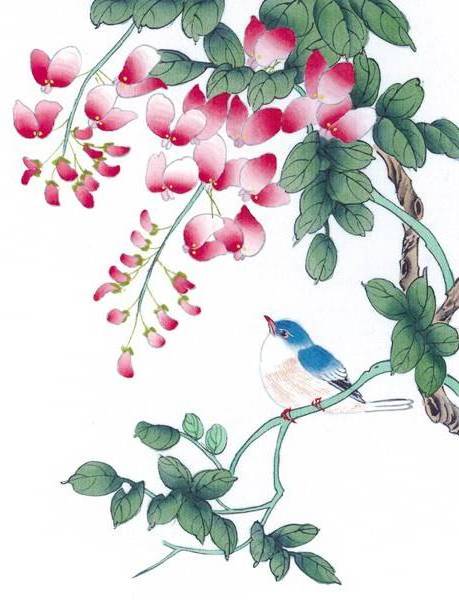 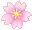 TRÒ CHƠI
Bé tài giỏi?
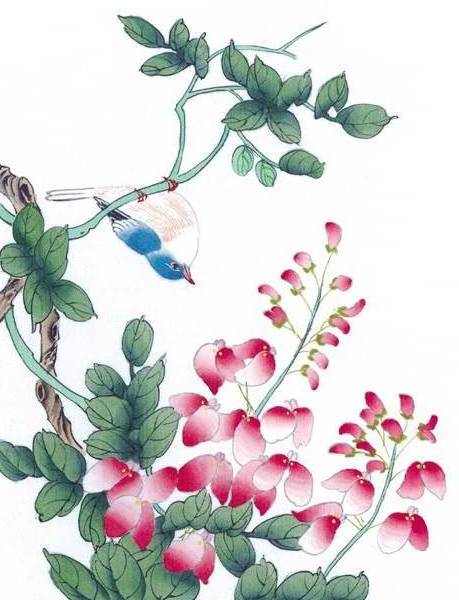 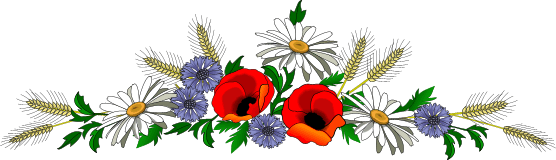 Từ nhóm 2 cái áo có thể tách ra những nhóm nào?
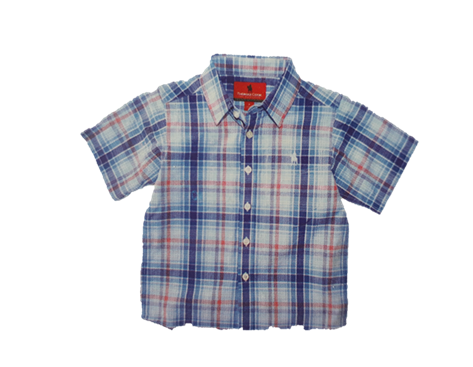 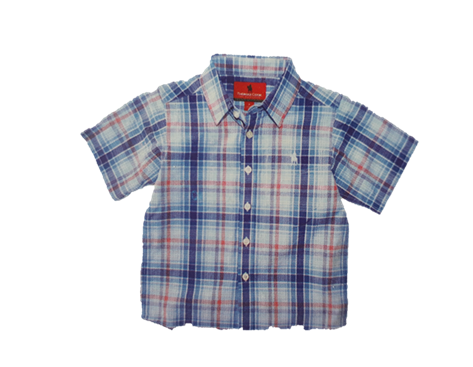 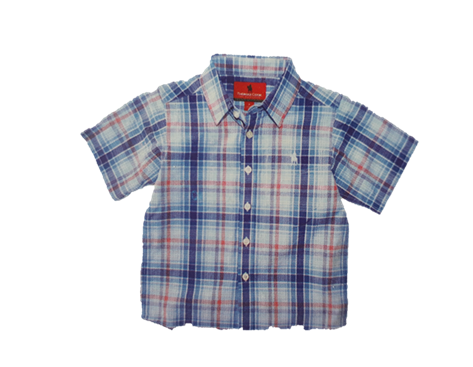 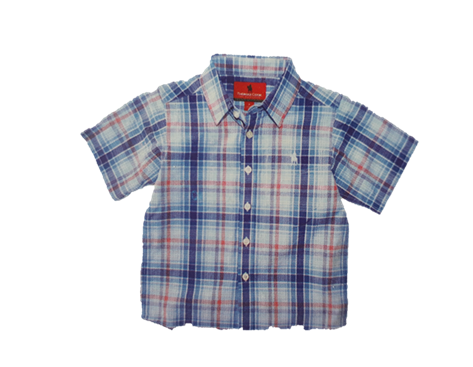 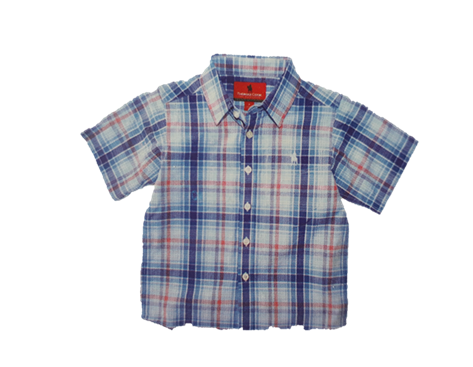 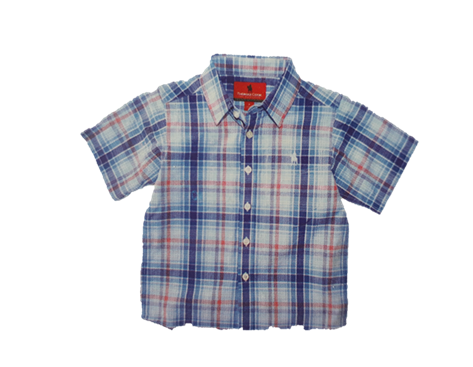 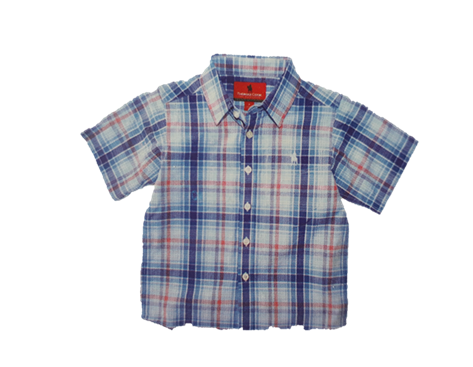 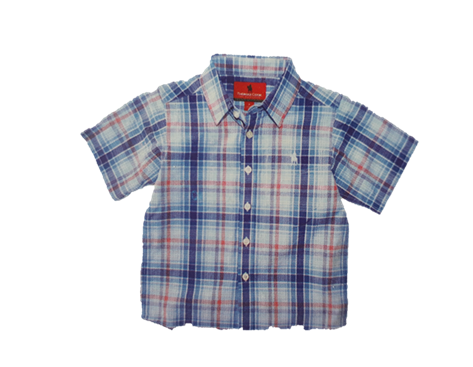 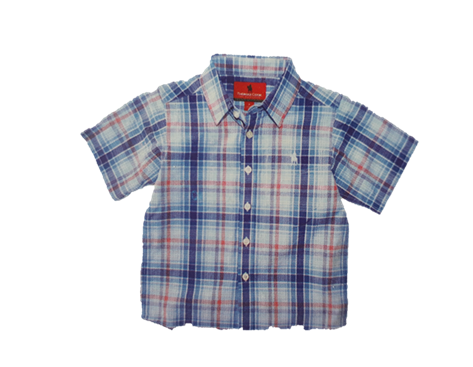 Từ 2 nhóm mỗi nhóm có 1 chiếc mũ có thể gộp lại thành nhóm nào?
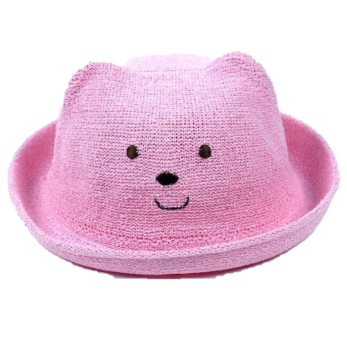 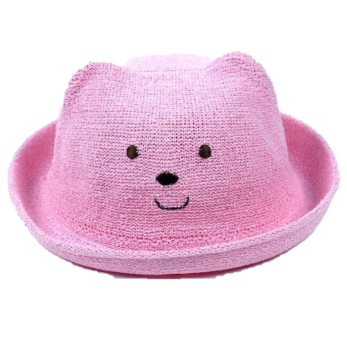 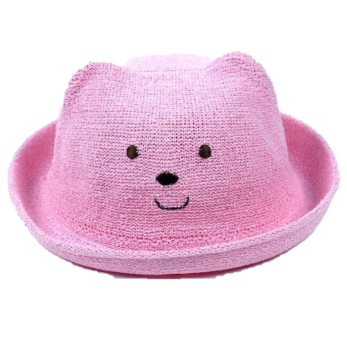 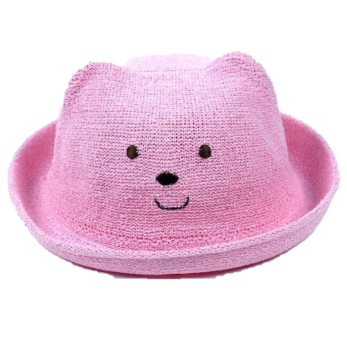 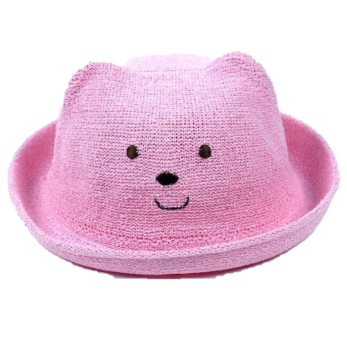 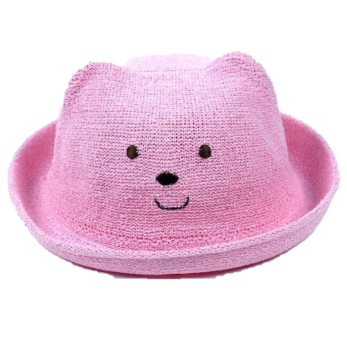 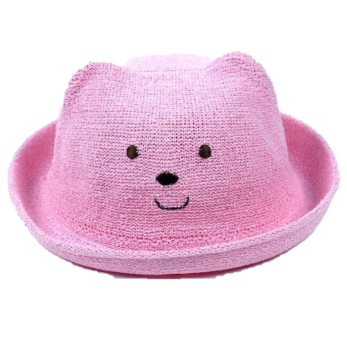 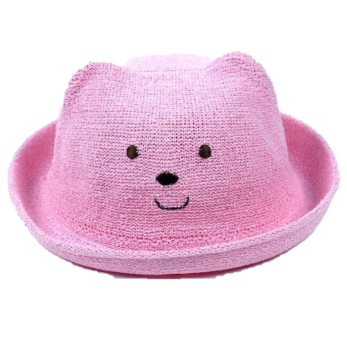 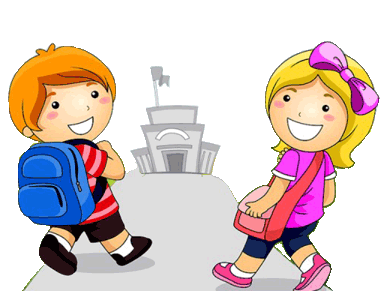 Chào tạm biệt!